আজকের ক্লাসে সবাইকে স্বাগতম
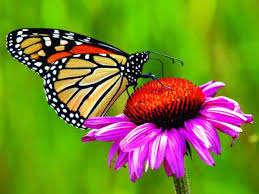 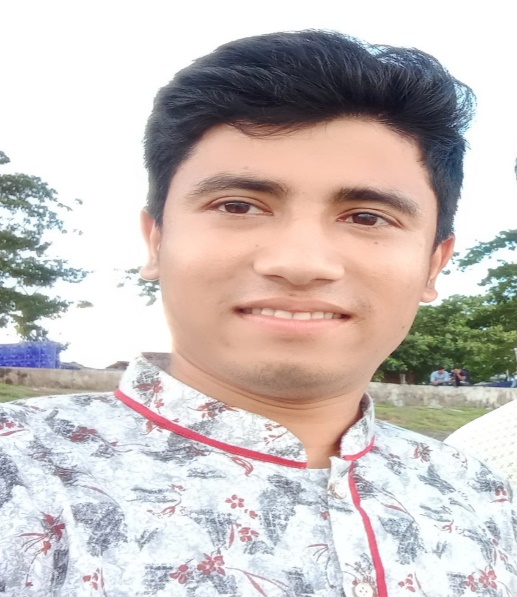 পরিচিতি
শ্রেনীঃ অষ্টম
বিষয়ঃ বিজ্ঞান
পাঠঃ উদ্ভিদে বংশ বৃদ্ধি
সময়ঃ ৫০মিঃ 
তারিখঃ১৮-১১-২০১৯
মোঃকামরুল হাসান
সহকারী শিক্ষক (ICT) 
দক্ষিণ লালমোহন মাধ্যমিক বিদ্যালয়
লালমোহন ,ভোলা
ই মেইল
   mdkamrulhasanbd18@gmail.com
ছবিগুলো দেখ এবং চিন্তা করে বল এখানে কি ঘটছে ?
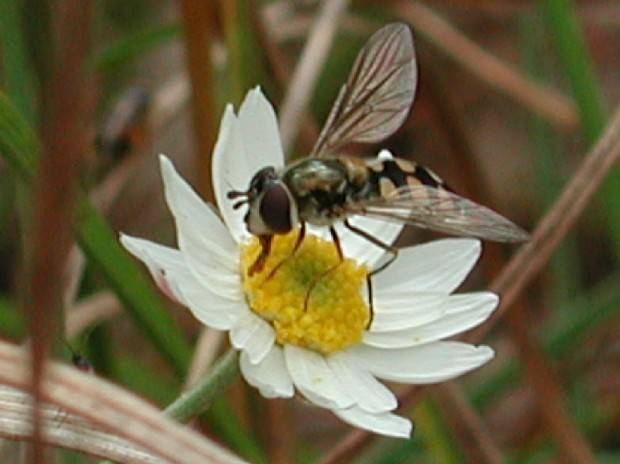 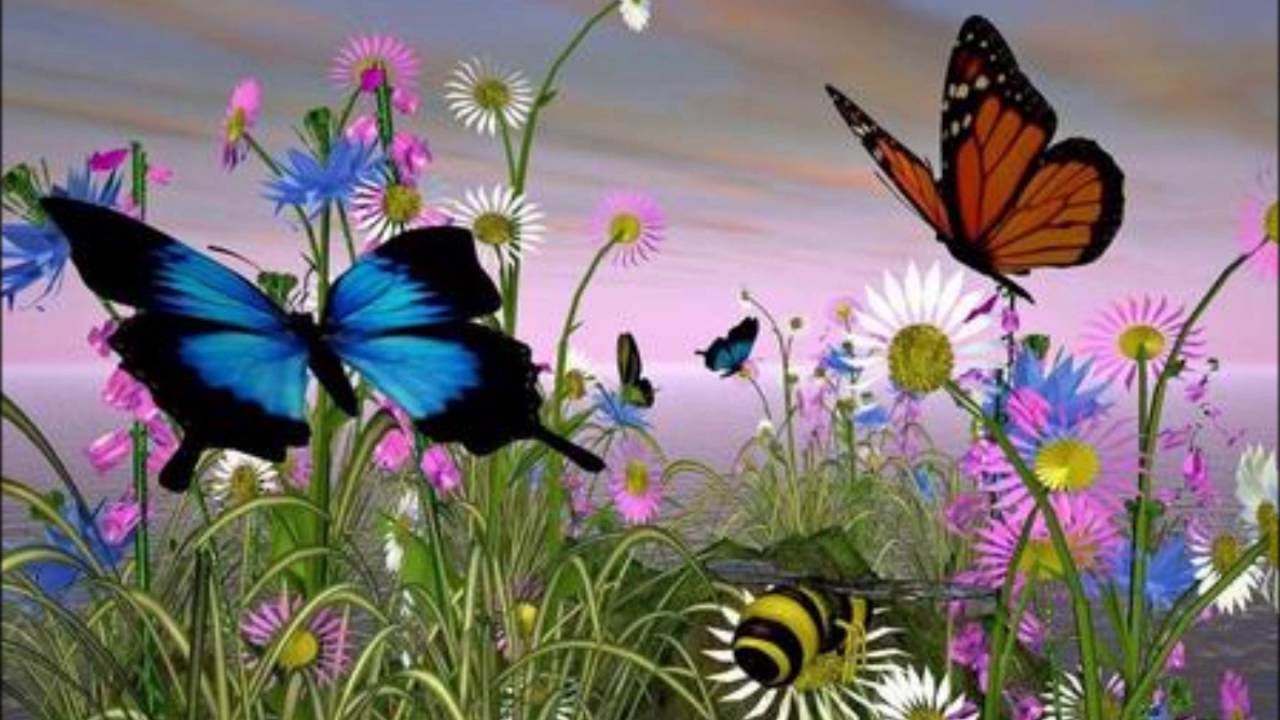 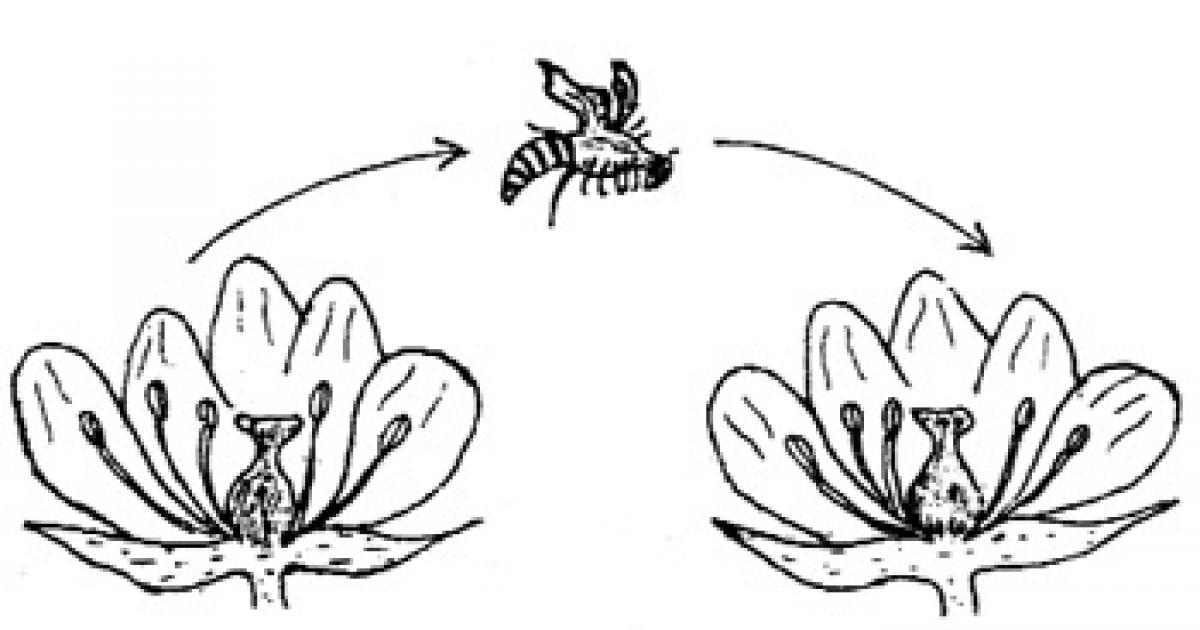 আজকের পাঠ
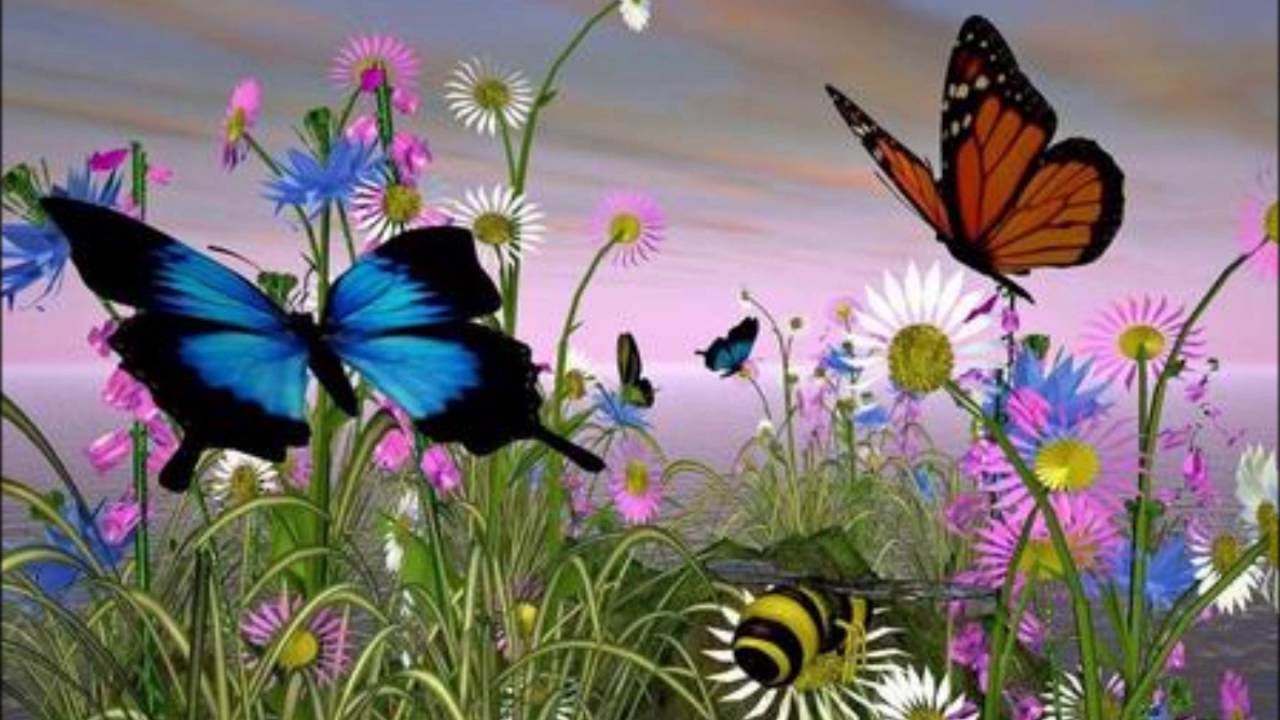 পরাগায়ন
শিখনফল
এ পাঠ শেষে শিক্ষার্থীরা --
পরাগায়নের সংজ্ঞা দিতে পারবে।
 স্ব-পরাগায়ন ও পর-পরাগায়নের মধ্যে পার্থক্য করতে পারবে।
 পরাগায়নের মাধ্যম ব্যাখ্যা করতে পারবে।
এসো আমরা আরও কয়েকটি ছবি দেখি ……
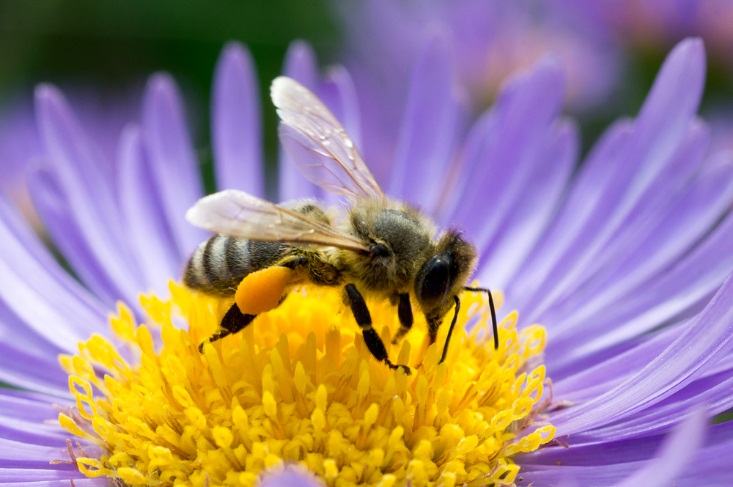 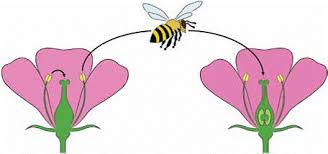 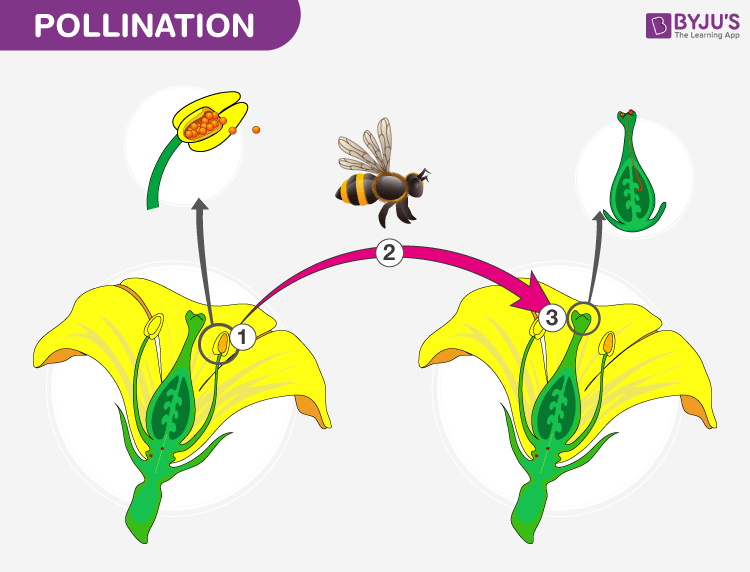 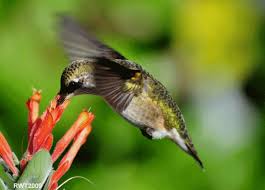 পরাগায়নের সংজ্ঞা
ফুলের পরাগধানী হতে পরাগরেণু একই ফুলে অথবা একই জাতের অন্য ফুলের গর্ভমুন্ডে স্থানান্তরিত হওয়াকে পরাগায়্ন বলে।
ছবিটি লক্ষ কর
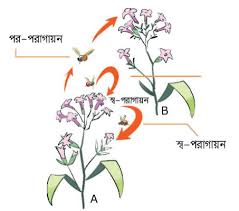 একই ফুলে বা একই গাছের ভিন্ন দু’টি ফুলের মধ্যে যখন পরাগায়ন ঘটে তখন তাকে কি বলে।
স্ব-পরাগায়ন
একই প্রজাতির দুটি ভিন্ন উদ্ভিদের
ফুলের মধ্যে যখন পরাগ সংযোগ
ঘটে তখন তাকে কি বলে ।
পর-পরাগায়্ন
মাধ্যমের উপর ভিত্তি করে পর-পরাগায়নের ফুল বিভিন্ন বৈশিষ্ট্যের হয়।
পতঙ্গপরাগী ফুল
বায়ু পরাগী ফুল
পানি পরাগী ফুল
প্রাণী পরাগী ফুল
আরও কিছু ছবি দেখ
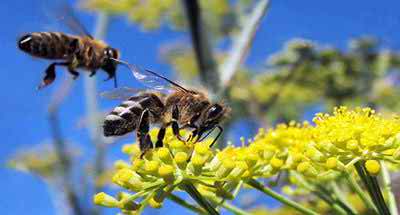 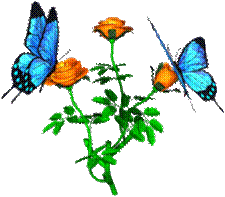 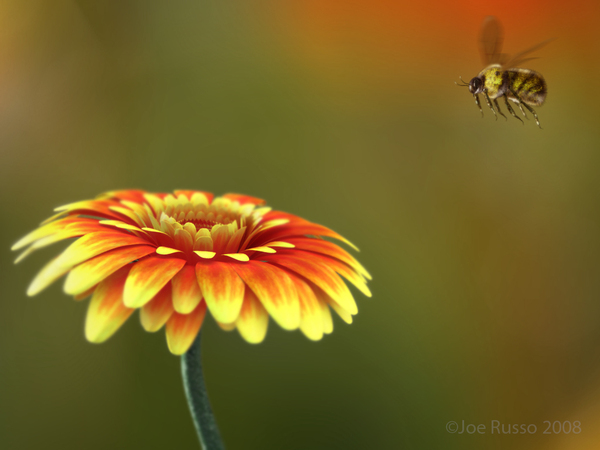 ফুলগুলো পতঙ্গপরাগী
পতঙ্গপরাগী ফুলের বৈশিষ্ঠ
 ফুল বড় 
ফুল রঙ্গীন।
মধুগ্রন্হিযুক্ত।
কিছু ছবি দেখ
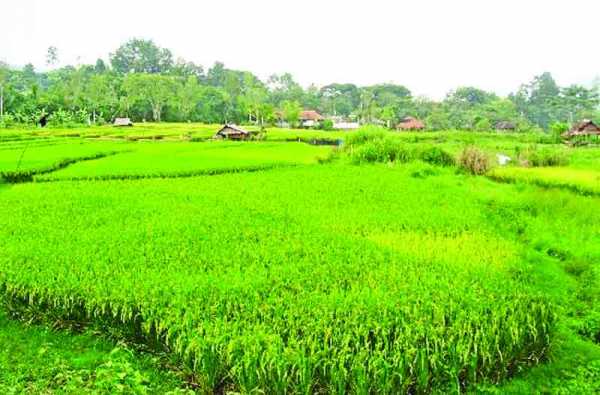 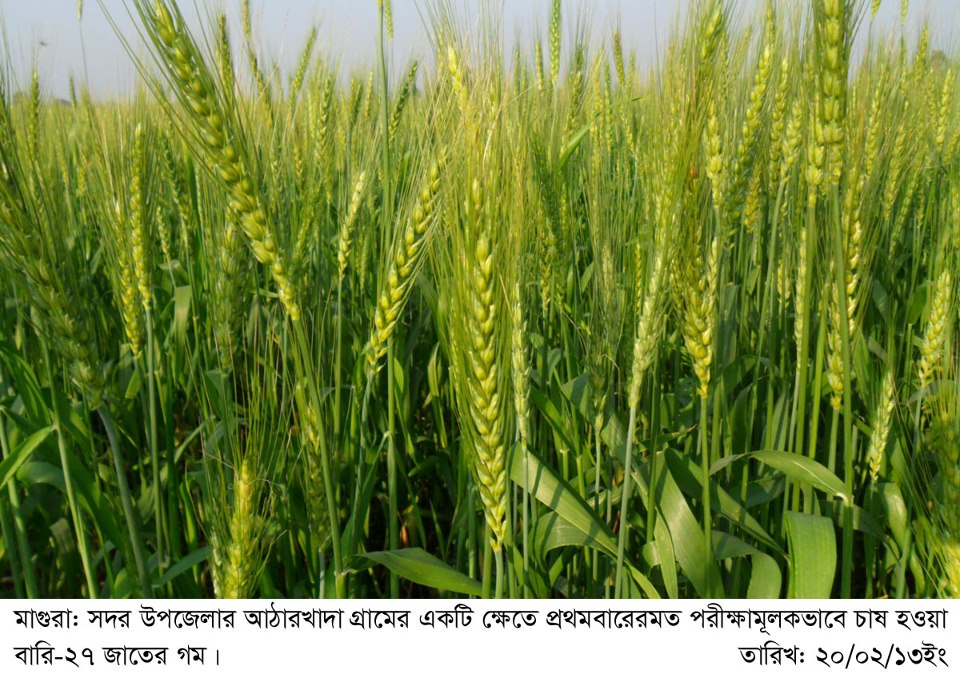 ধান
গম
ফুল গুলো বায়ু পরাগী
গর্ভমুন্ড পালকের ন্যায়
পরাগরেনু হালকা অসংখ্য ও আকারে ছোট
ফুল বর্ণ, গন্ধ ও মধুগ্রন্থি হীন
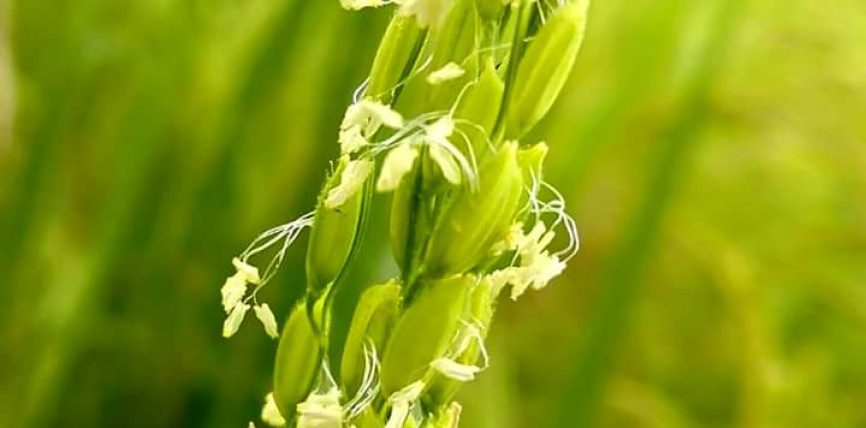 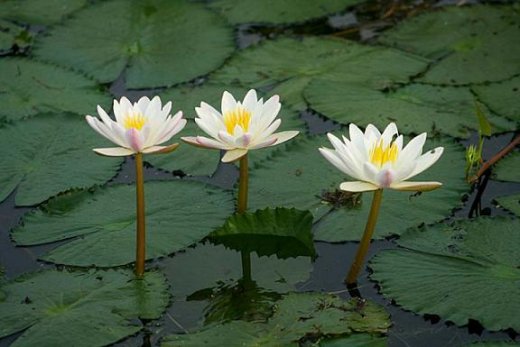 এই ফুল
গুলোতে কোন ধরনের অভি
যোজন ঘটে ?
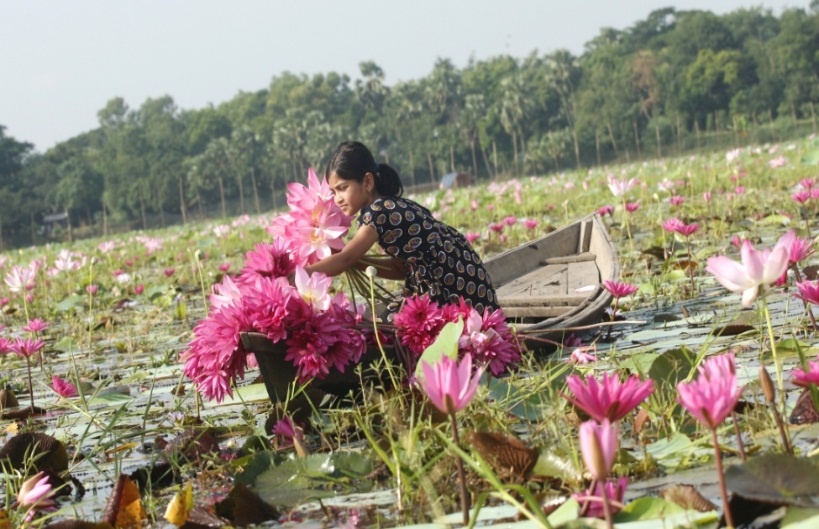 পানি পরাগী ফুলের অভিযোজন এরা
সুগন্ধ নেই,
পানিতে ভাসতে পরে
আকারে ক্ষুদ্র ও হালকা
পরিনত পুংফুল বৃন্তথেকে খুলে পানিতে ভাসতে থাকে
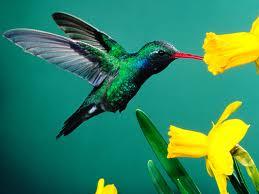 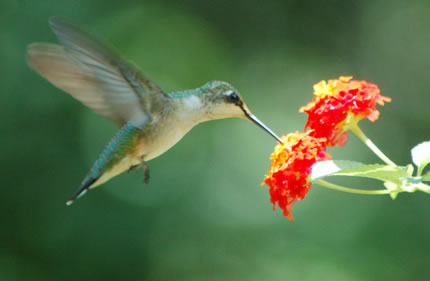 ফুল গুলো প্রাণি পরাগীফুল
ফুলগুলো মোটামুটি বড় হয়
এদের রং আকর্ষণীয়
গন্ধ থাকতে পারে বা নাও থাকতে পারে
দলগত কাজ
‘ক’ বিভাগ : পতঙ্গপরাগী ফুলের বৈশিষ্ট্য লেখ।
‘খ’ বিভাগ : পানিপরাগী ফুলের বৈশিষ্ট্য লেখ।
মূল্যায়ন
পরাগায়ণ কাকে বলে ?
কয়েকটি বায়ু পরাগী ফুলের নাম বল।
 প্রাণিপরাগী ফুলের বৈশিষ্ট্য বল।
বাড়ির কাজ
তোমার এলাকায় বর্ষাকালে যে সকল ফুল ফোঁটে তাদের কোন ধরনের পরাগায়ন ঘটে তালিকা সহ বৈশিষ্ট্য লেখ।
সবাইকে
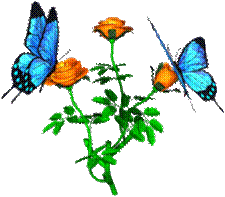 ধন্যবাদ